Konstantinos Tsitselikis
Professor, University of Macedonia, Greece
What durable solutions amidst uncertainties?
Legal and political volatility harms integration
The road towards the West:
- Family reunification
Relocation
The EU-Turkey (non-) agreement
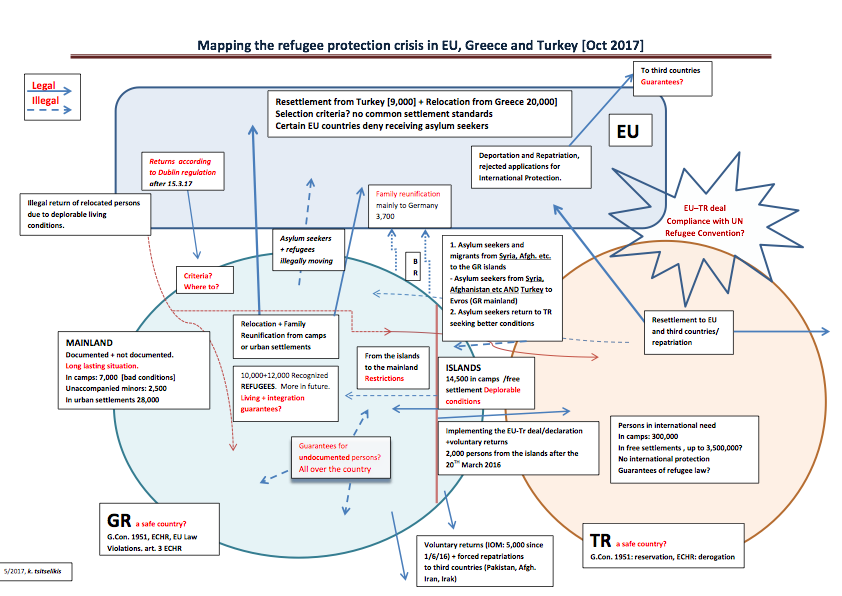